PREFEITURA DO MUNICÍPIO DE GUARIBA ESTADO DE SÃO PAULO
AV. EVARISTO VAZ, N° 1.190 – CENTRO  FONE/FAX: (16) 3251-9422  CNPJ: 48.664.304/0001-80
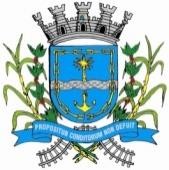 RELATÓRIO ANUAL DE  ATIVIDADES DO SIC
Exercício:  2023
Guariba  Janeiro de 2024
SUMÁRIO
I – DETALHAMENTO DAS MANIFESTAÇÕES RECEBIDAS  II – MOTIVO DAS MANIFESTAÇÕES
III – ASSUNTOS MAIS FREQUENTES  IV – CONCLUSÃO
I – DETALHAMENTO DAS MANIFESTAÇÕES RECEBIDAS

Durante o período de janeiro a dezembro/2023, foram protocoladas 14 manifestações  no SIC, sendo 01 destinada à Secretaria de Planejamento e Meio Ambiente, 01  destinada à Secretaria de Obras e Infraestrutura Urbana, 05 destinadas à Secretaria de  Administração, 01 destinada a Secretaria de Saúde, 01 destinada à Secretaria de  Emprego e Relações de Trabalho, 01 destinada à Ouvidoria, 01 destinada à Secretaria  de Segurança do Trabalho, 01 destinada à Finanças, 01 destinada à Secretaria de  Educação e 01 destinada à Secretaria de Desenvolvimento Social, cujas respostas de  todas foram providenciadas buscando observar o cumprimento do prazo.
Educação  Finanças
Segurança do Trabalho  Desenvolvimento Social
Ouvidoria
PAT
Meio Ambiente  Obras e Serviços
Saúde  Administração
Administração
Saúde
Obras e Serviços  Meio Ambiente  PAT
Ouvidoria  Desenvolvimento Social  Segurança do Trabalho  Finanças
Educação
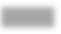 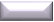 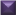 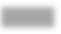 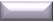 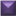 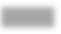 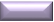 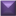 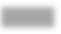 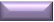 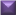 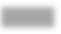 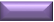 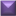 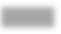 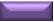 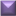 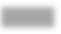 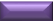 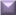 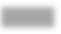 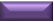 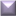 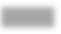 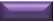 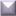 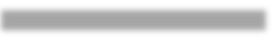 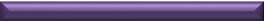 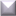 0
2
4
6
II – MOTIVO DAS MANIFESTAÇÕES
III – ASSUNTOS MAIS FREQUENTES
SIC (Serviço de Informação ao Cidadão)
Análise dos pontos recorrentes e providências adotadas: As solicitações de  informações são encaminhadas às Secretarias/Departamentos competentes que  enviam ao requerente os dados solicitados, orientam quanto ao local onde a  informação está disponibilizada ou quanto ao canal adequado para a solicitação.
Nos casos em questão, as manifestações registradas no SIC referentes à denúncias  sobre conduta de funcionários, foram esclarecidas que deveriam ser registradas no
campo da Ouvidoria para serem devidamente analisadas e terem suas providências  adotadas conforme cada caso.
O pedido de informação referente ao ITBI foi prontamente atendido pela  administração, que forneceu ao solicitante cópia da documentação requerida.
Em relação ao pedido de informação sobre o Magistério Público da Educação Básica,  foi encaminhado à Secretaria da Educação que forneceu ao munícipe as informações
solicitadas.
IV – CONCLUSÃO
Através desse relatório, a Ouvidoria Municipal de Guariba demonstrou a sua atuação  exercendo o canal de comunicação entre a população e a Administração Pública
Municipal, recebendo os pedidos do SIC e direcionando aos departamentos  responsáveis.

Foi possível observar que a constituição e consolidação da Ouvidoria Municipal só foi  possível dada a autonomia dos trabalhos do ouvidor e a aderência dos servidores e  colaboradores aos seus trabalhos.

A Ouvidoria possui elevada efetividade por ter conduzido seus trabalhos de forma  flexível e ágil, ancorando suas ações na equidade social, atendo-se aos princípios da  moralidade, e da economicidade, ou seja, guiadas por valores constitucionais  norteadores da administração pública.

Por fim, podemos concluir que a Ouvidoria Municipal trabalhou intensamente para o  bom funcionamento dos serviços públicos, por meio de atendimento ao munícipe e em  parceria com as secretarias, com a finalidade de suprir as necessidades e  principalmente, sanar grande parte dos problemas que ocorreram durante o ano,  sempre respeitando e cumprindo a Lei Municipal nº 3.088, de 08 de dezembro de  2017, que estabeleceu os procedimentos relativos às atividades de Ouvidoria no  âmbito do órgão, com o intuito de propiciar ao cidadão um instrumento de defesa de  seus direitos, por meio de um canal direto de comunicação com o núcleo gestor.